An Scoil agus an Pobal
“Tacú agus Éascú Gníomhach”

le 
Mait Ó Brádaigh, PríomhOide Ghaelscoil de hÍde, Uarán Mór, Co. na Gaillimhe

Ag Cothú Cultúir atá Dearfach

Fostering a Positive Culture
An Scoil agus an Pobal
Geataí Draíochta na Scoile





Gaeilge ar thaobh amháin agus Béarla ar an taobh eile?
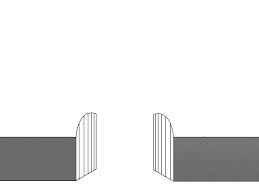 An Scoil agus an Pobal
Saghasanna Pobail:
Pobal na Scoile/Scoilphobal
Pobal an Cheantair
An Mórphobal/Pobal na tíre
Pobail Scoileanna eile
Pobal Gaeilge
An Scoil agus an Pobal
Múinteoirí
An Fhoireann Chúnta
Tuismitheoirí 
Scoláirí
Baill an Bhoird Bhainistíochta/Gobharnóirí
Teaghlaigh le Gaeilge; Cainteoirí Gaeilge
Iarscoláirí/iarthuistí
Gach duine eile
Daoine ar bheagán, nó fíorbheagán, Gaeilge
Fostaithe an Stáit
Gaeltacht/Galltacht
An Scoil agus an Pobal
Amanta go mbíonn idirghníomhú leis an bPobal

Le linn Am Scoile
Iar-am scoile – Tráthnónta, Oícheanta, Deireadh Seachtaine, Laethanta Saoire

Níl am ar bith ann go mbíonn an Scoil scoite amach ón bPobal?
An Scoil agus an Pobal
Comhthéacs Reatha na Gaeilge
Straitéis 20 Bliain ó dheas: 2010 ar aghaidh
Critéir Pleanála Teanga (9/2013) & An tAcht Oideachais (1998) – Dualgas ar na Scoileanna i dtaobh na Gaeilge sa Phobal
Acht na Gaeilge ó thuaidh (le tarlúint)
Cumas an Phobail/an Mhórphobail sa Ghaeilge  agus Úsáid na teanga (Idir mhéid agus cháilíocht) agus treóchtaí an Chumais agus na hÚsáide (féach Taighde atá déanta)
Gréasán na nEagras agus na bhForas atá ag saothrú na Gaeilge sa Phobal idir Dheonach agus Stáit
An Scoil agus an Pobal
Cén fáth go mbaineann sé linn?
 
Is Gaeil sinn, agus tá an Ghaeilge lárnach do gach rud a dhéanaimid 
Is gá don Ghaeilge bheith á labhairt lasmuigh den Seomra Ranga, den scoil (cé go dtuigimid go bhfuil cúinsí faoi leith soch-theangeolaíochta ag baint le Gaeilge) 
Mairimid i bpobail Ghaeilge den uile shaghas, fiú amanta cúpla saghas in éineacht
Ní hamháin nach gcuireann béim ar thábhacht an phobail as do ‘Shár-Oideachas’, is féidir go bhfuil an bhéim bunúsach do bhaint amach na haidhme sin.
An Scoil agus an Pobal
Cén tairbhe atá ann don scoil agus an scoil ag díriú ar ‘Sár-oideachas’? mar shampla maidir le
Sár-Oideachas agus Gaeilge Labhartha?

Tá go leor i gceist le ‘Sár-Oideachas’ ach má fhéachaimid ar ‘Gaeilge Labhartha’, mar ghné amháin, céard é? 
Cumas sármhaith aige/aici…….
Intuigthe go soiléir do chainteoir Gaeilge ar bith mar chainteoir líofa eile…. 
I dtaithí ar chainteoirí líofa den uile shaghas….
Gramadach, cruinneas, foghraíocht, réimse foclóra, dul na Gaeilge, blas, etc aige/aici….
Lántuisceanach ar na Meáin
Úsáid rialta…..
An Scoil agus an Pobal
An féidir Cumas i nGaeilge Labhartha agus Úsáid dá réir a bhaint amach gan an diminsean pobail?
Ní dócha.

Cén fáth, mar sin, nach mbeadh an bhéim ar ‘pobal’ chomh héifeachtach is is féidir?
An Scoil agus an Pobal
Samplaí den Diminsean ‘Pobail’ eile a bhíonn ag dul ar aghaidh i scoileanna nach mbíonn i gcónaí trí Ghaeilge:
Lá na gCrann, Cuairteoirí ar Scoil, Turais maidir le Stair/Tír Eolais/Ealaíon, Freastal ar Dhrámaí, Sheónna, etc

Cén fáth go dtarlaíonn seo?
Mar go bhfuil fiúntas oideachasúil iontu féin ag baint leis na gníomhaíochtaí ‘Pobail’.

Ar an láimh eile, tá deacrachtaí ann……….
An Scoil agus an Pobal
PríomhOide: An iomarca ar an bPláta!!
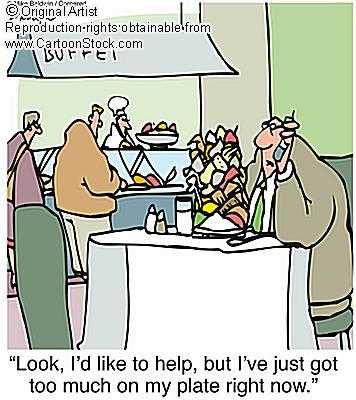 An Scoil agus an Pobal
Tuairimí & Dúshláin ó Shuirbhé 2012 ar Scoilphobal
Dóthain le déanamh againn ‘Cumas Labhartha’ a chinntiú ar dtús agus ansin an nósmhaireacht a chothú i measc na ngasúr 
Easpa Gaeilge ag tuistí, ag Foireann chúnta, múinteoirí ceoil/damhsa, fiú ag múinteoirí iad féin 
Struchtúir phobail in easnamh 
Ró-úsáid de na daoine céanna/fágtar gach rud faoin bhfoireann de shíor 
An iomarca ar phláta an PhríomhOide cheana féin 
Taithí ag páistí Béarla a labhairt le chéile, ó bhí siad an-bheag, iar-am-scoile
Easpa daoine líofa agus oilte (i dtumoideachas) le bheith i bhfeighil ar imeachtaí iar-am-scoile agus seach-scoile  
Dea-mhéin don Ghaeilge ag laghdú
Nach dtuigeann roinnt múinteoirí go gciallaíonn éiteas Gaelscoile/Gaeloideachas, go labhrann tú Gaeilge le scoláirí, múinteoirí eile, tuistí, iarscoláirí, etc lasmuigh den scoil.
An Scoil agus an Pobal
Suirbhé 2012 ii		
Maidir le hInfreastruchtúr sa Phobal – Ionad/Foirgneamh Áitiúil, Éascaitheoirí, Plean/Fóram Aitiúil…….

…..PríomhOidí níos láidre ag béimniú Éascaitheoirí  (tosaíocht a 1), ansin Plean/Fóram Áitiúil ansin Foirgneamh sa 3ú áit.
An Scoil agus an Pobal
Muna bhfuil an t-am ná na hacmhainní againn imeachtaí mar seo a eagrú, céard atá indéanta ónár dtaobh de? 

‘Tacú agus Éascú Gníomhach’
Ceist na ‘Gaeilge agus an Pobal’ a choinneáil i lár an aonaigh:-
É a ardú ag cruinnithe fóirne, cruinnithe tuistí, etc
Eagrú Imeachtaí iar-am-scoile a dhéanamh níos éasca 
Meabhrú do scoláirí, do thuistí agus do mhúinteoirí go bhfuil éiteas againn, go bhfuil an Ghaeilge le tabhairt amach as an scoil, nach ‘ábhar scoile’ amháin í. É a luadh i bpolasaithe.
Dea-shampla
Dea-chleachtais a bhailiú óna chéile
Tacú le buntiomáint ó Phobal Gaeilge an Cheantair, an dream a bhunaigh an scoil/ an Naíonra/eile, etc
An Scoil agus an Pobal
Céard atá uainn ó na Forais/Eagrais Ghaeilge?

Tacaíocht Phraiticiúil

Cabhair oilte ag an ngual-éadan atá leanúnach, gur féidir brath air, a bhfuil polasaí láidir tum-oideachais aige (Suirbhé 2012- ní raibh ach beagán suime nó cuairteanna ó Fhorais/Eagrais Ghaeilge ag tairiscint cabhrach).
Éascaitheoirí Oilte sa tumoideachas, iad gairmiúil, iad íoctha agus ar fáil go háitiúil.
An Scoil agus an Pobal
Céard is féidir linn a dhéanamh? (céard atá ar siúl cheana féin againn – roinnímis é!)
An Scoil agus an Pobal
Imeachtaí Idirscoile
Déan machnamh ar dtús!
Ach oiread lena bhfuil ráite thuas, tá acmhainní gann agus ní mór bheith cúramach faoi am a chaitheamh go fiúntach, airgead ar bhusanna, etc 
ach
Feiceann/cloiseann páistí nach iad féin amháin atá ag labhairt Gaeilge
Fiontair an-spéisiúla ann: Comórtas an Bhrait Bhuí, etc
Laethanta do Chomórtais/Shainspéiseanna: Iománaithe, Peileadóirí ag teacht le chéile, etc